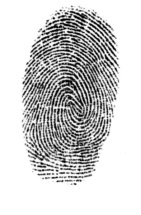 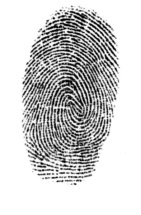 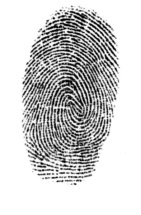 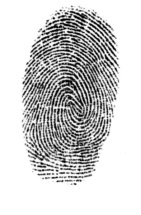 Nom de code:     Manel
Nom de code:     Lucie
Nom de code:     Maë
Nom de code:     Lilly
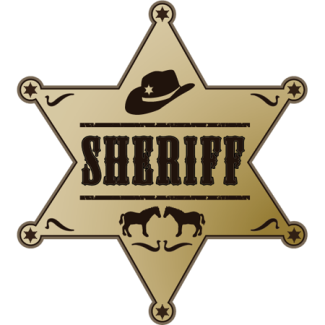 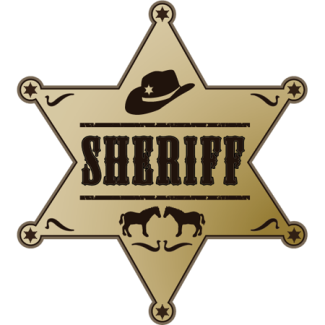 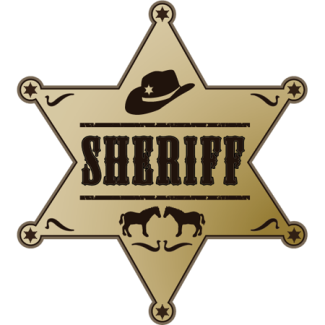 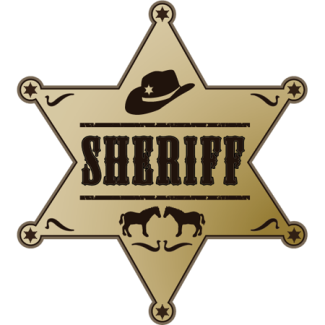